Fig. 1 Emergent analysis discussed in focus groups.
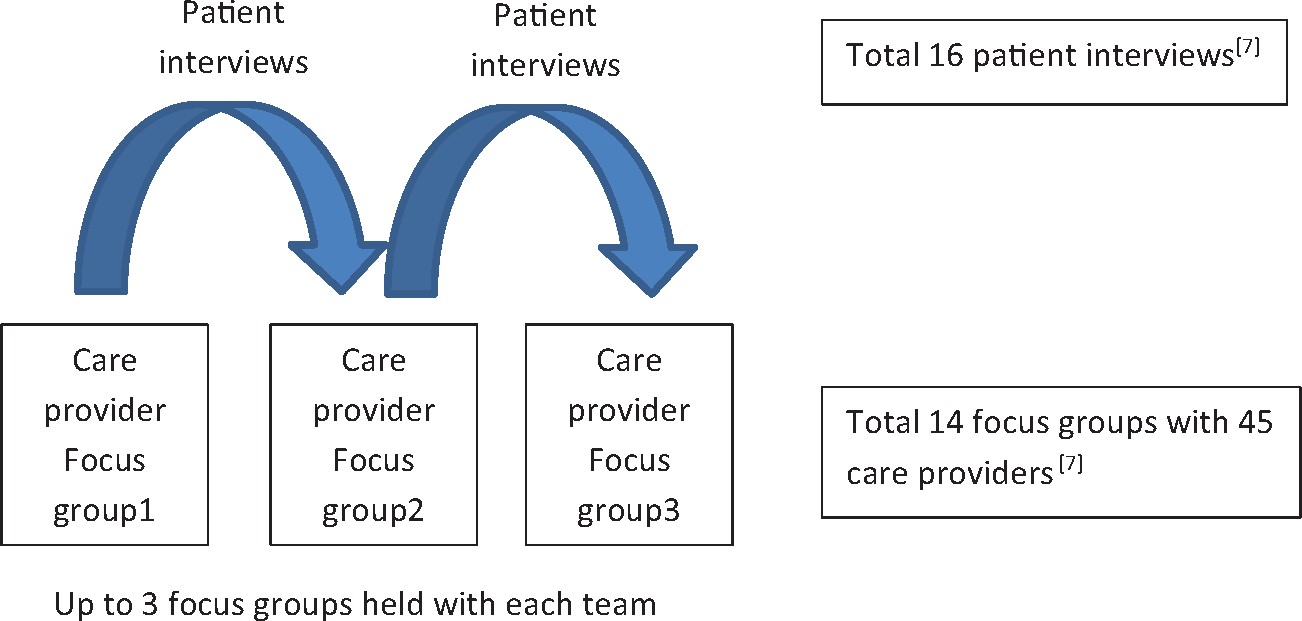 Clin Kidney J, Volume 10, Issue 3, June 2017, Pages 419–424, https://doi.org/10.1093/ckj/sfw151
The content of this slide may be subject to copyright: please see the slide notes for details.
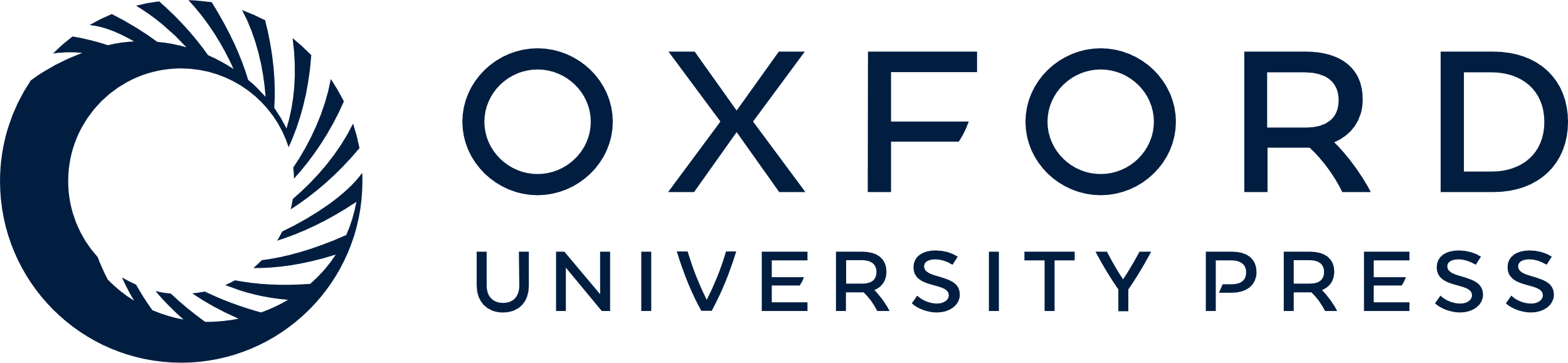 [Speaker Notes: Fig. 1 Emergent analysis discussed in focus groups.


Unless provided in the caption above, the following copyright applies to the content of this slide: © The Author 2017. Published by Oxford University Press on behalf of ERA-EDTA.This is an Open Access article distributed under the terms of the Creative Commons Attribution Non-Commercial License (http://creativecommons.org/licenses/by-nc/4.0/), which permits non-commercial re-use, distribution, and reproduction in any medium, provided the original work is properly cited. For commercial re-use, please contact journals.permissions@oup.com]